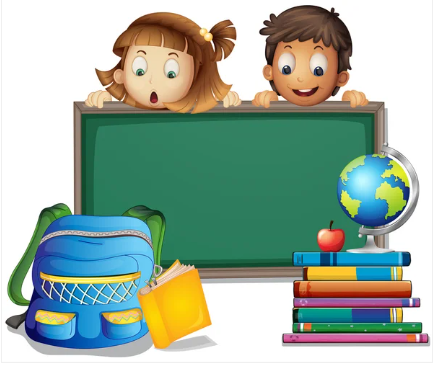 Математика
1 клас
Розділ VІІ 
Арифметичні дії в межах 100
Урок 123
45 – 20
Віднімання виду 45 – 20.
Обчислення в межах 100
Організація класу
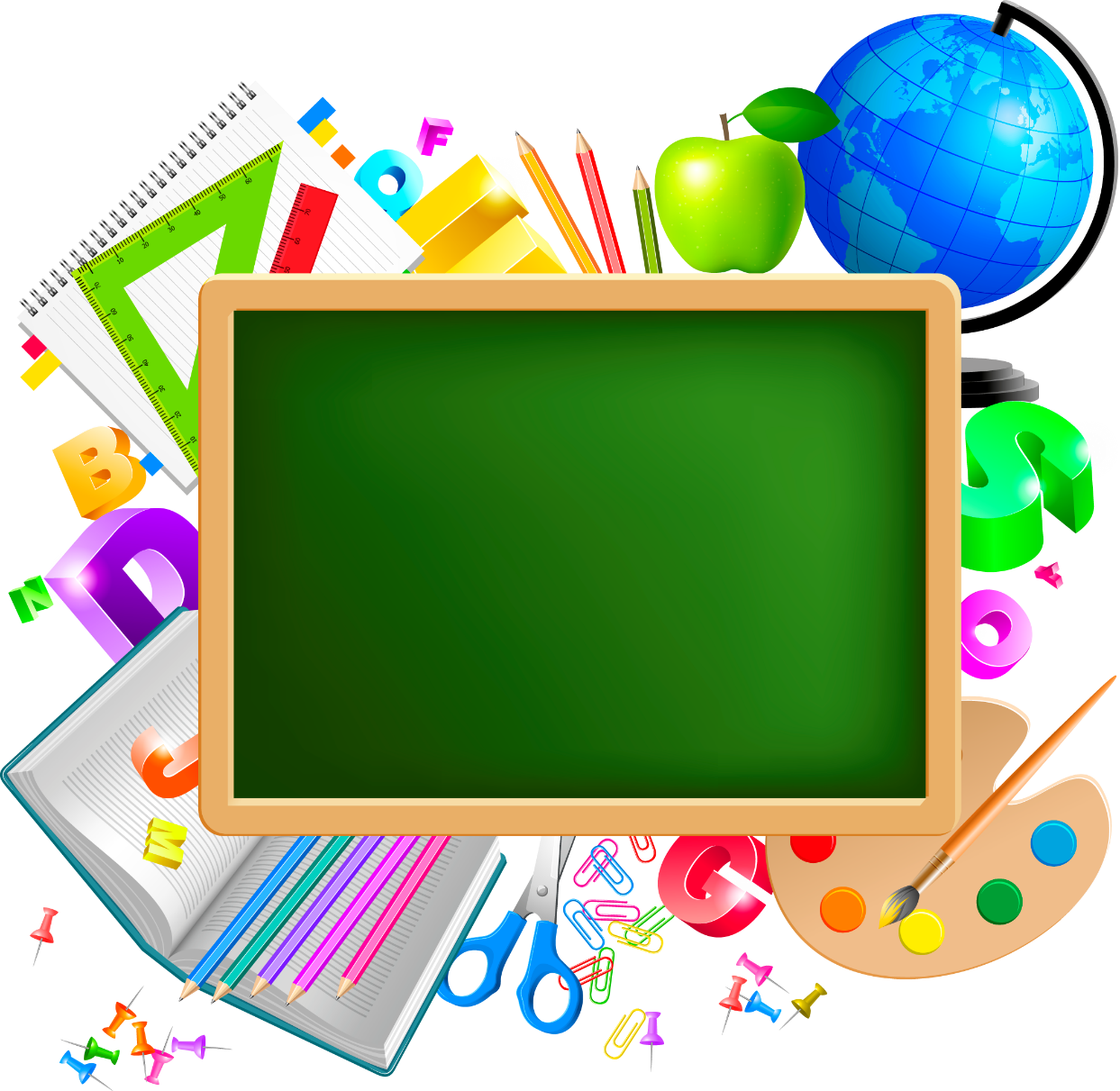 Гарно й зручно ми сідаєм,
Щось нове завжди вивчаєм.
Те, що вчили - пригадаєм,
Будь уважний, починаєм!
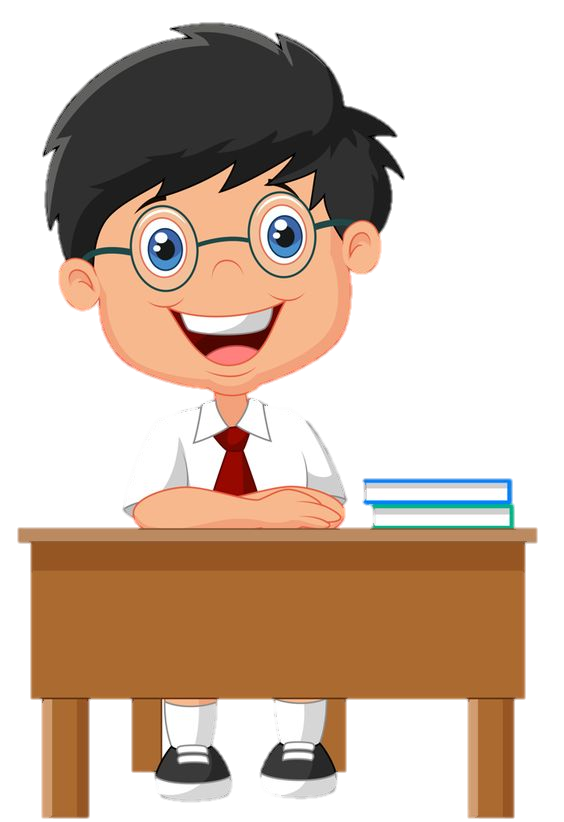 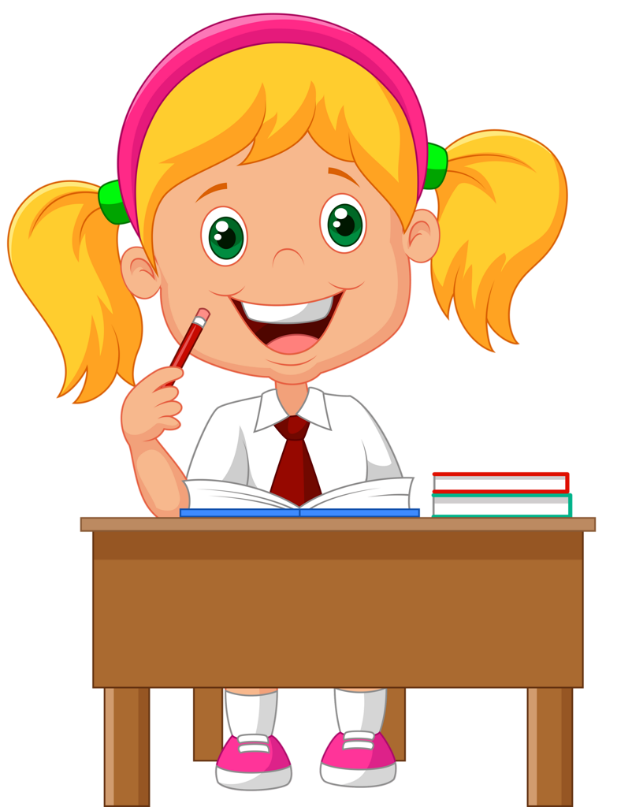 Гра «Гол»
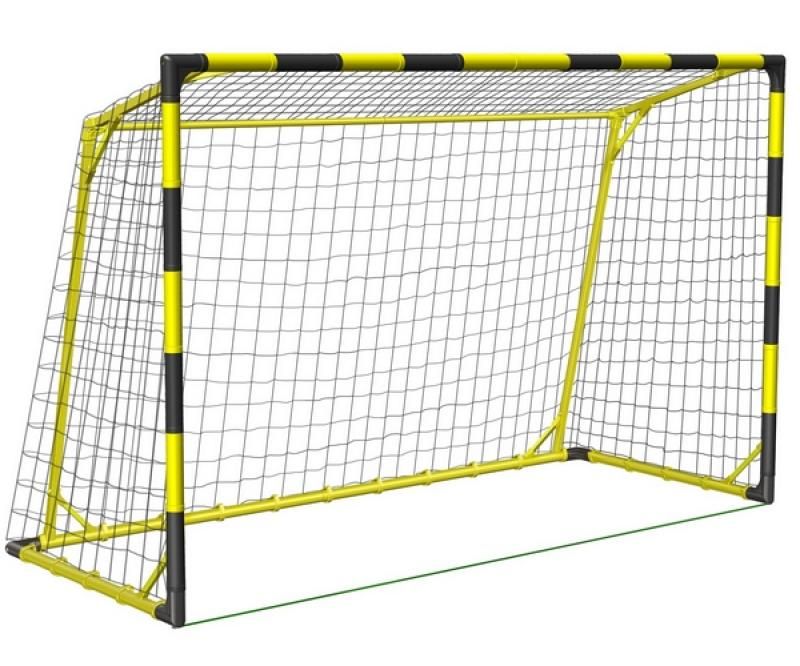 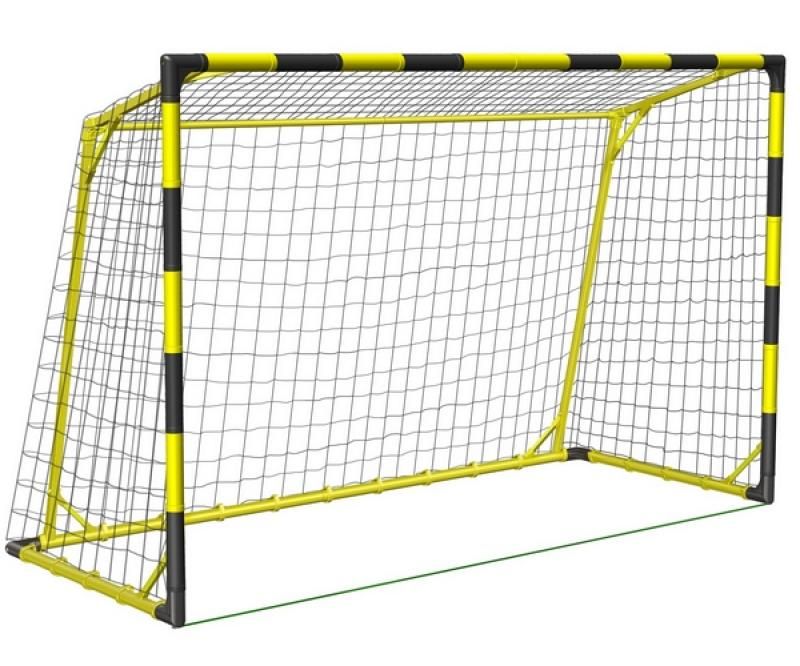 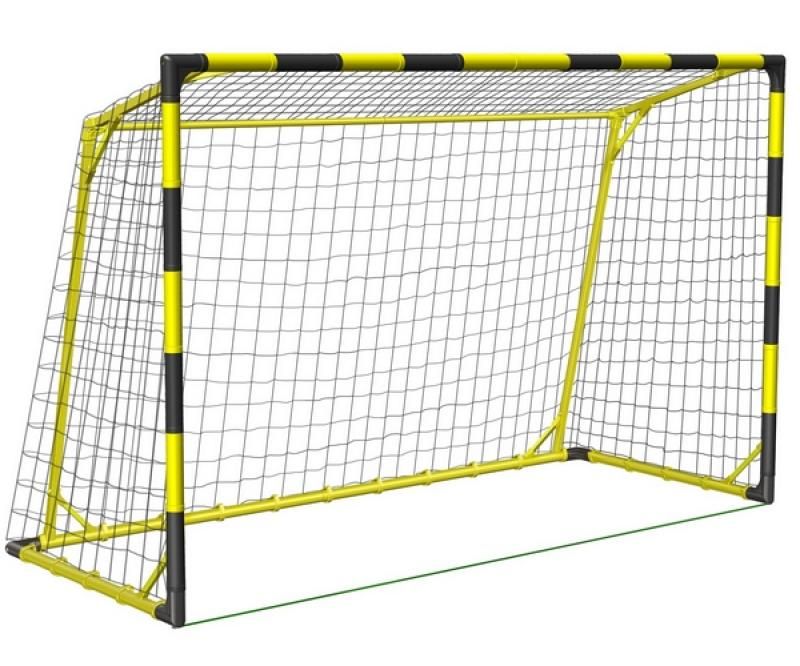 27 + 3
50 – 4
72 + 2
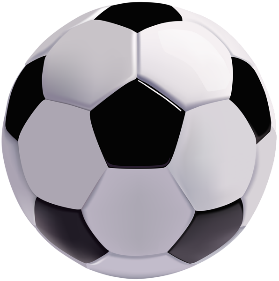 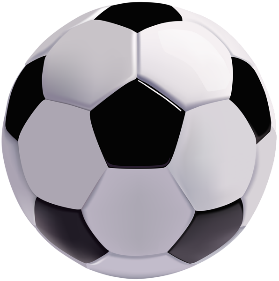 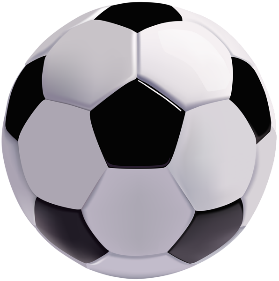 46
30
74
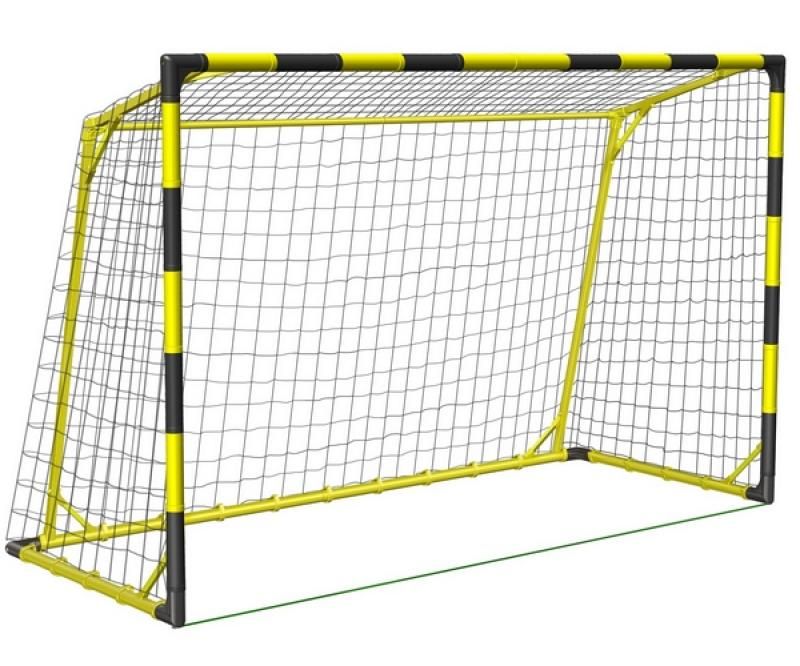 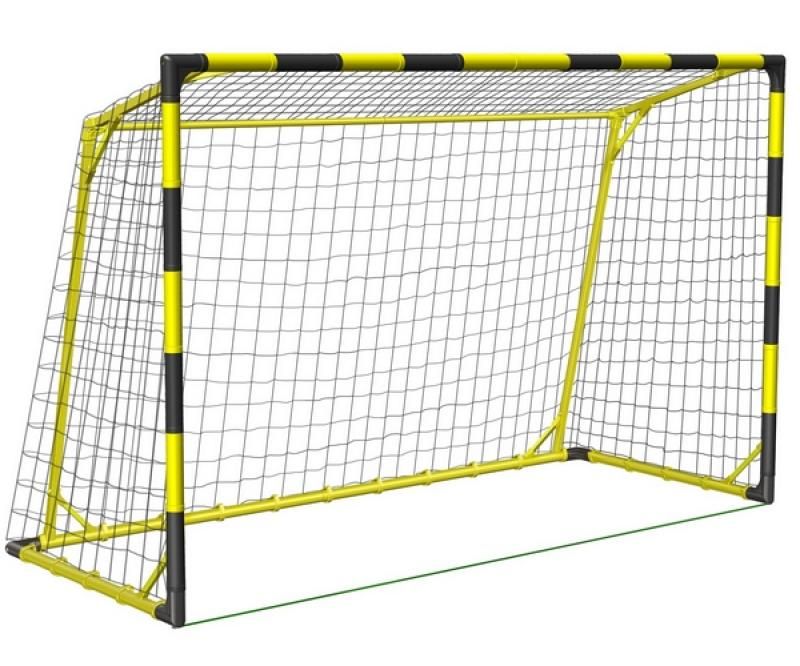 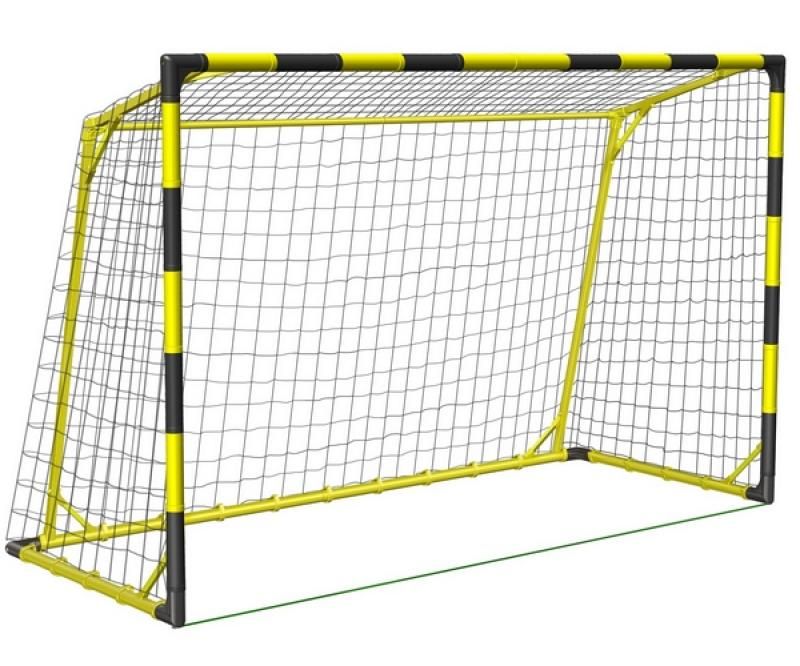 77 – 7
30 + 8
20 – 5
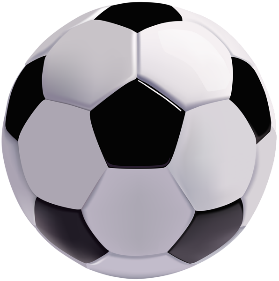 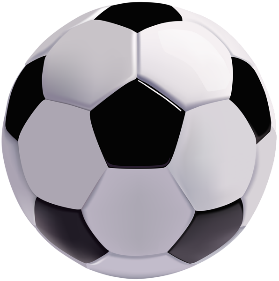 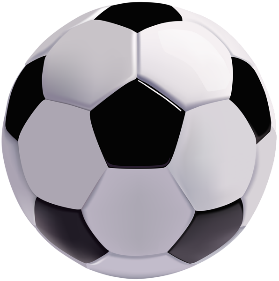 15
70
38
Гра «Гол»
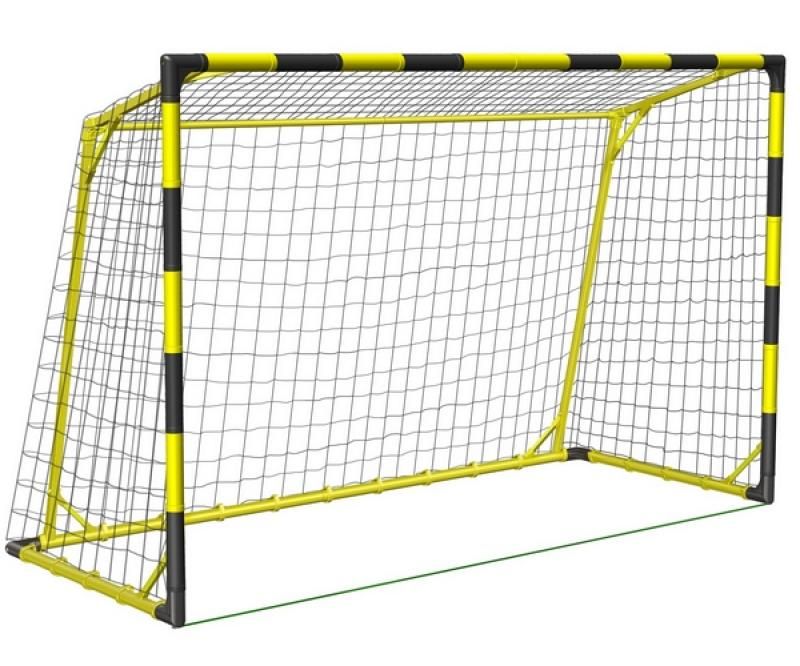 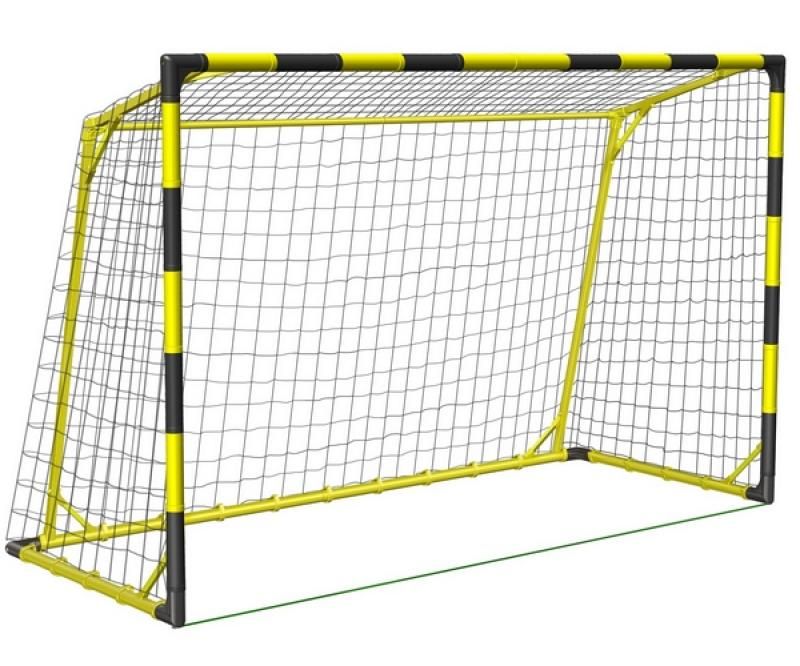 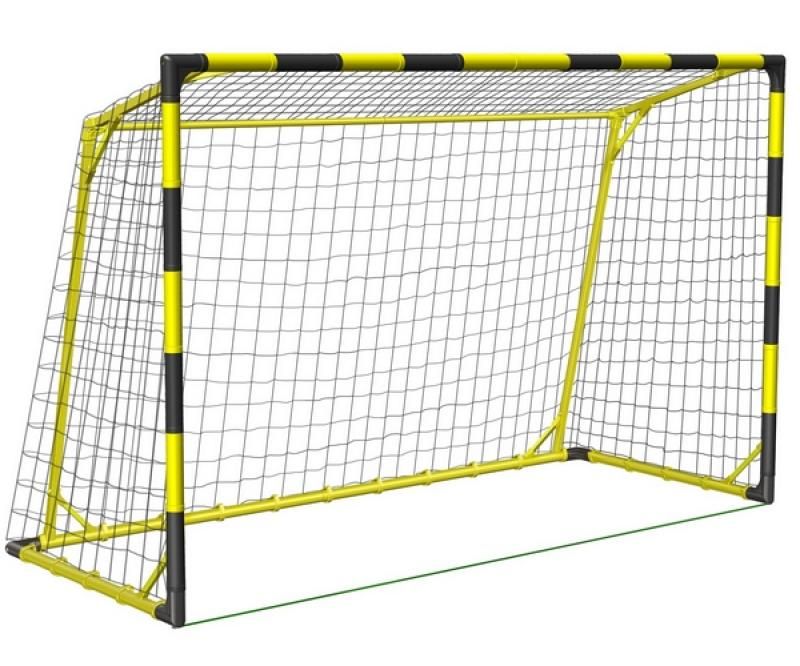 40 + 3
37 + 3
88 – 2
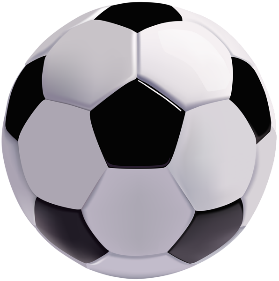 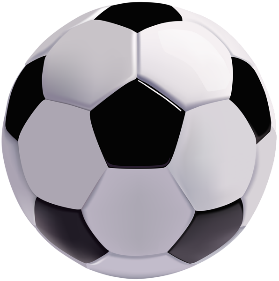 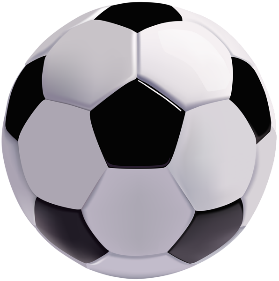 40
43
86
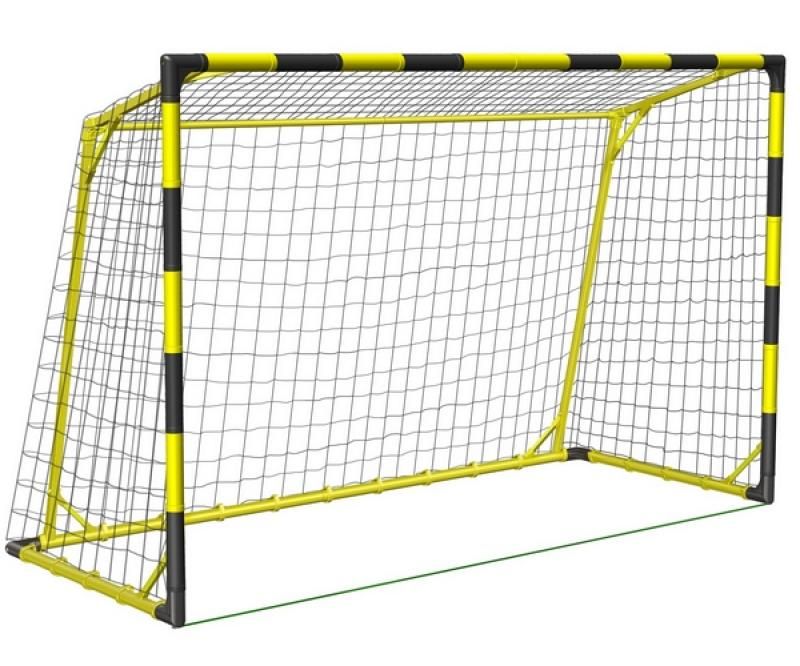 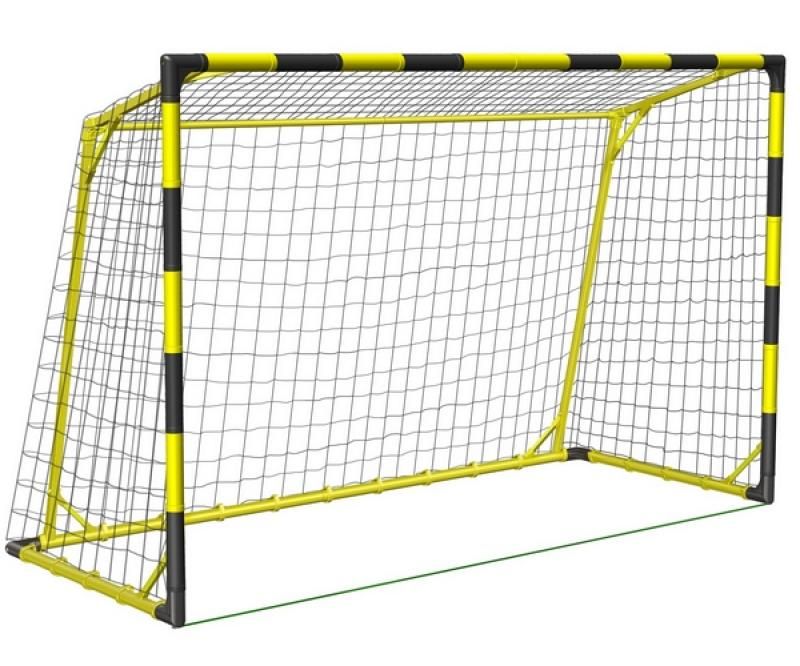 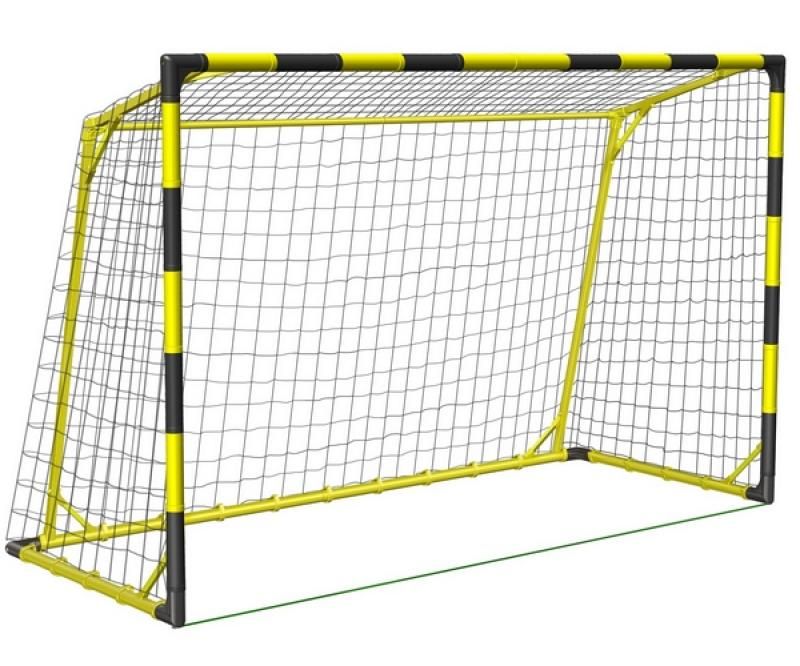 71 – 1
40 + 10
2 + 30
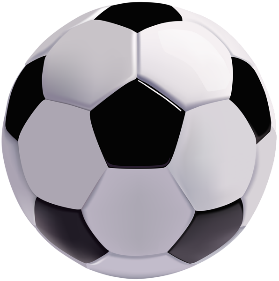 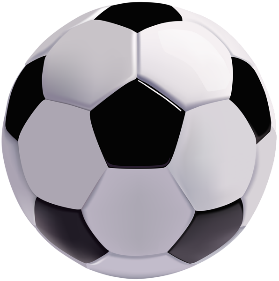 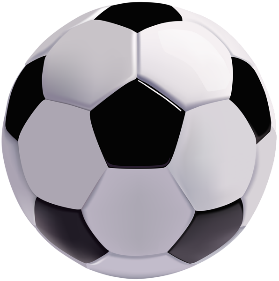 32
70
50
Віршована задача
В мами зайчихи 5 малят,
Неслухняних зайченят.
Бігають, стрибають,
Тата й маму розважають.
Скільки всього вушок у малят,
Пустотливих зайченят?
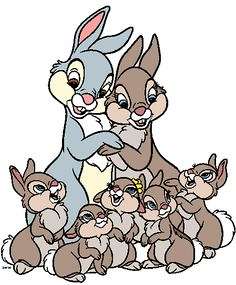 2 + 2 + 2 + 2 + 2 = 10
Математичний диктант
Запишіть найбільше число третього десятка.  
Запишіть числа, більші за 38, але менші 43. 
Запишіть число на 2 більше за 50 .  
Запишіть число на 2 менше 30.  
Запишіть число попереднє 70.  
Запишіть наступне число до числа 89.
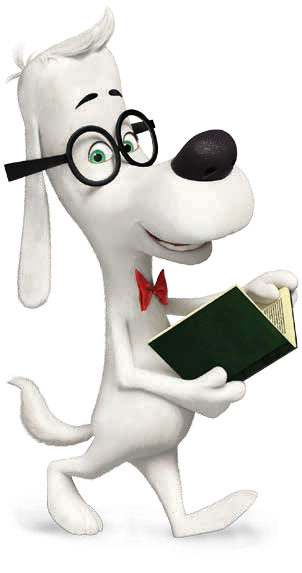 28
90
30
69
39 40 41 42
52
Повідомлення теми та завдань уроку
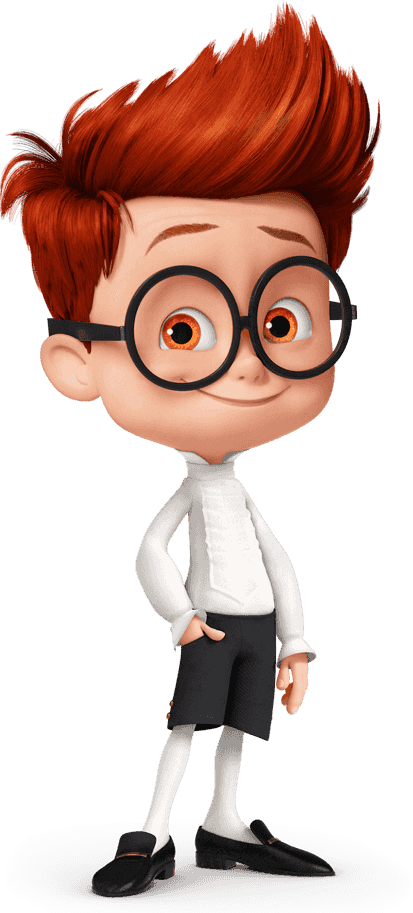 Сьогодні на уроці продовжуємо тренуватися у виконанні арифметичних дій з двоцифровими числами. Попрацюємо із задачами та повправляємося у правильному розрізнені фігур.
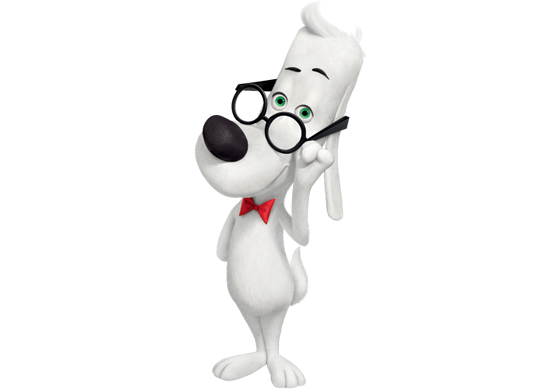 Розглянь схему та поясни обчислення
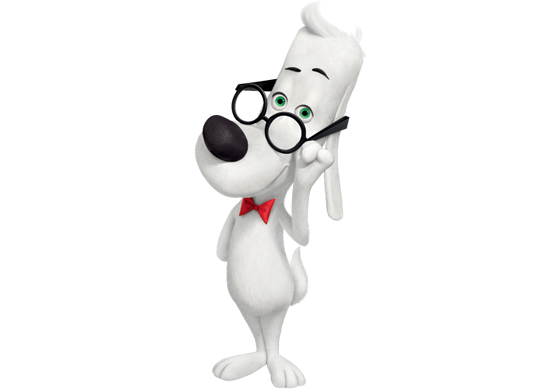 4 д. – 2 д. = 2 д.
40 – 20 = 20
45 – 20 = 25
45
Десятки віднімаємо 
від десятків.
Обчисли
61
59
73
88
45
99
Зменшіть 
на 40
48
33
19
5
21
59
2д.
3д.
7д. – 4д. =
5д. – 3д. =
20
70 – 40 =
50 – 30 =
30
37
22
77 – 40 =
52 – 30 =
Підручник.
Сторінка
121
Розв’язую задачі
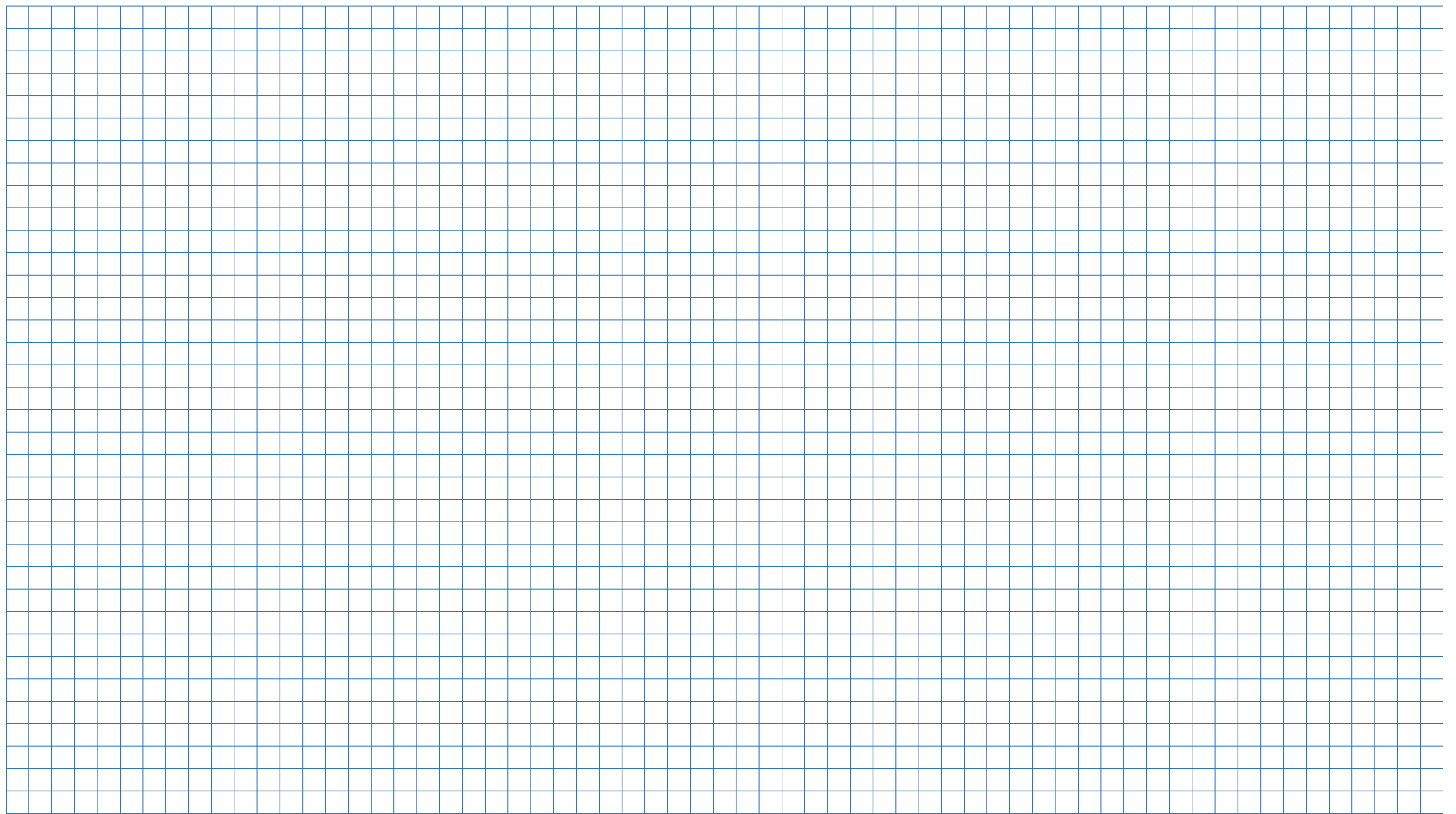 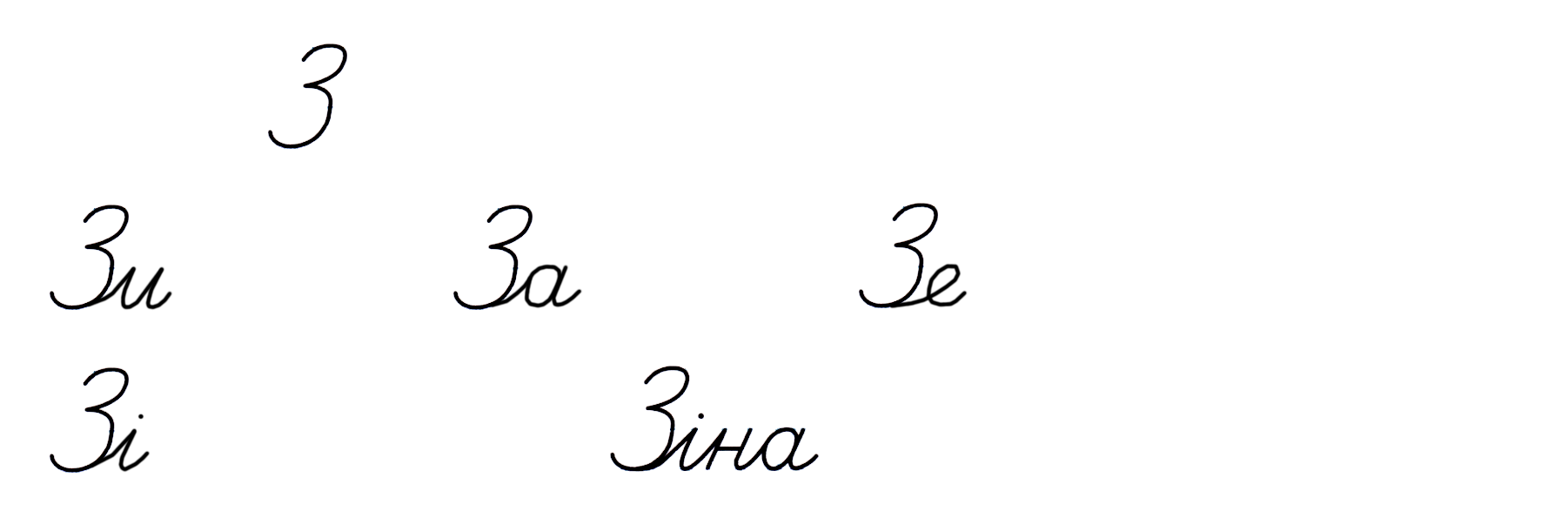 У Марійки було 100 гривень. Після того як вона купила квиток у кіно, у неї  залишилося 60 грн. Скільки гривень коштує квиток?
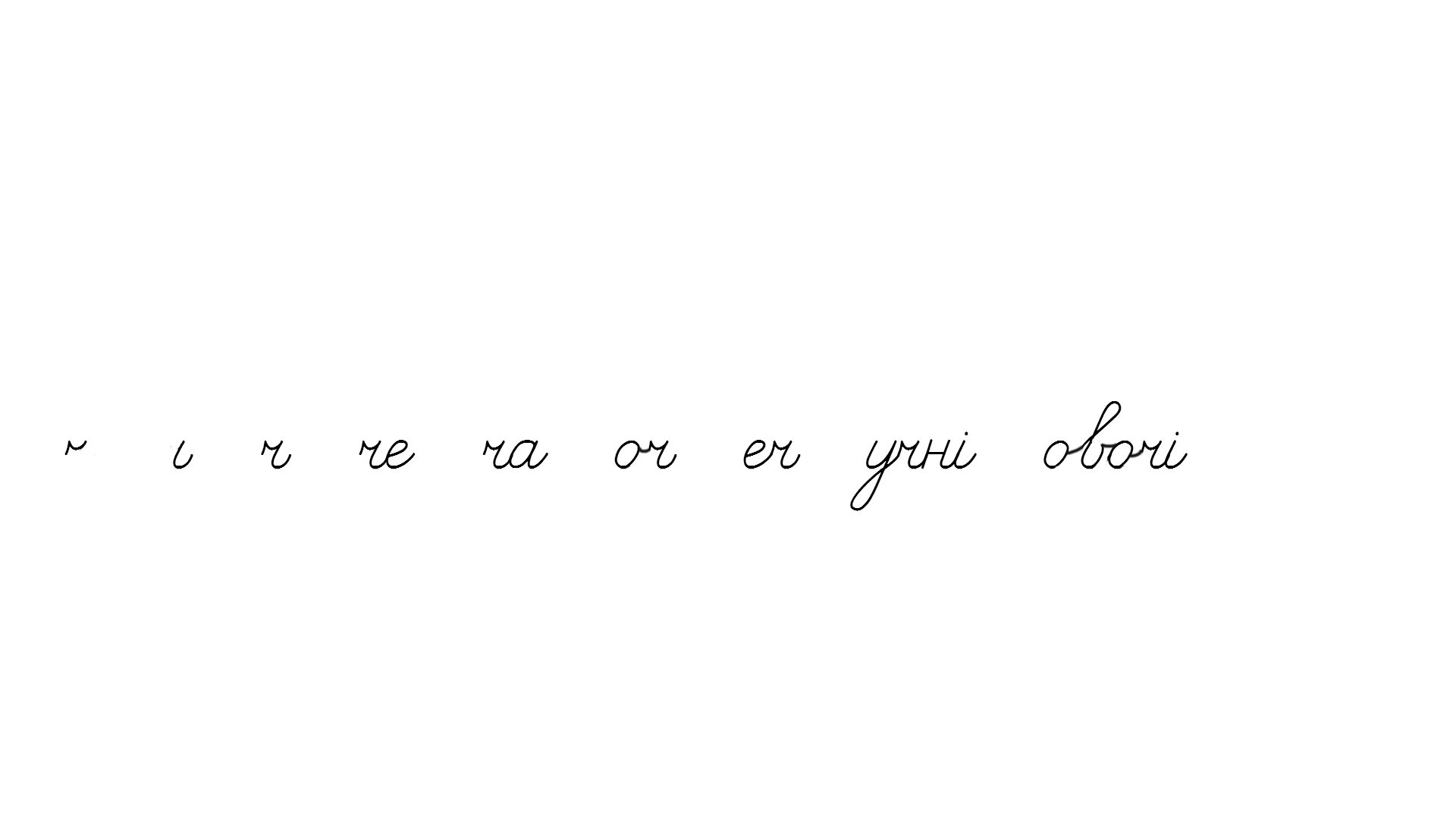 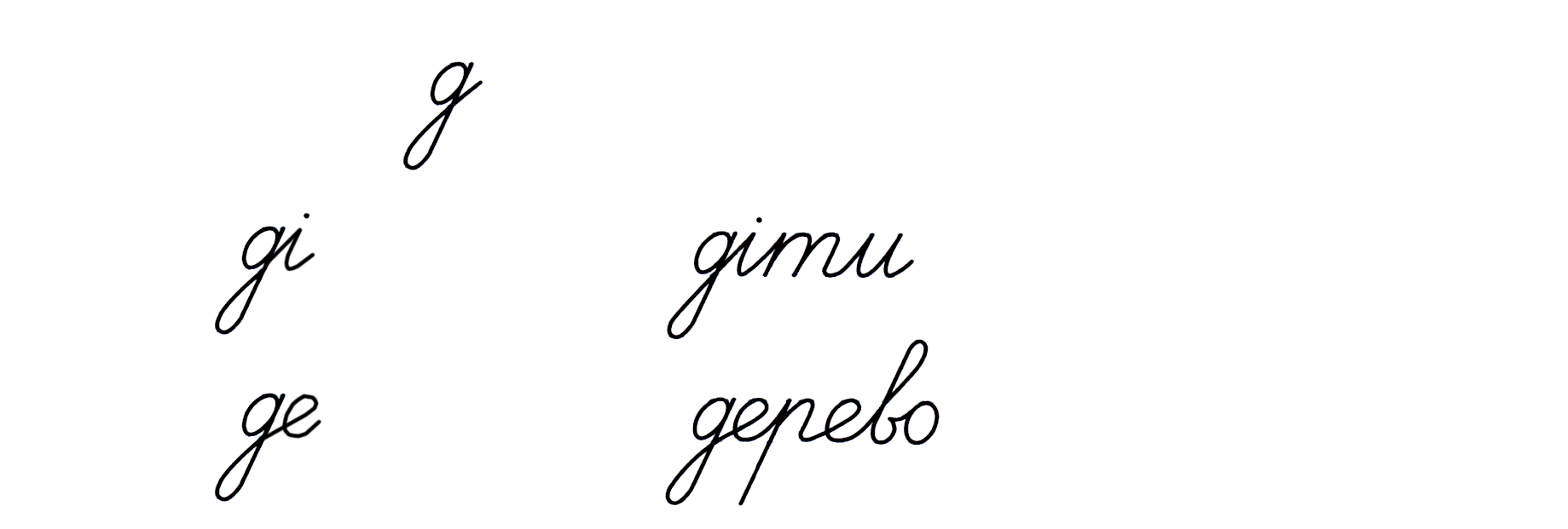 Було – 100грн
Витратила– ? грн
Залиш.– 60 грн
Це задача на
100 – 60 = 40 (грн)
знаходження від’ємника
Розв’язуємо відніманням
40 грн квиток.
Відповідь:
Підручник.
Сторінка
118
Робота в зошиті
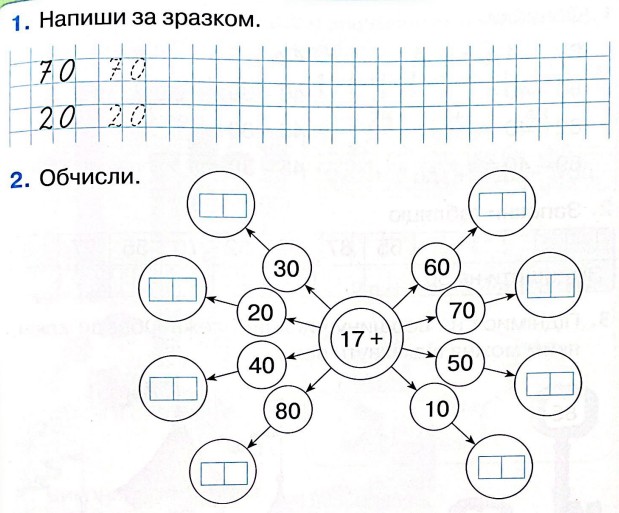 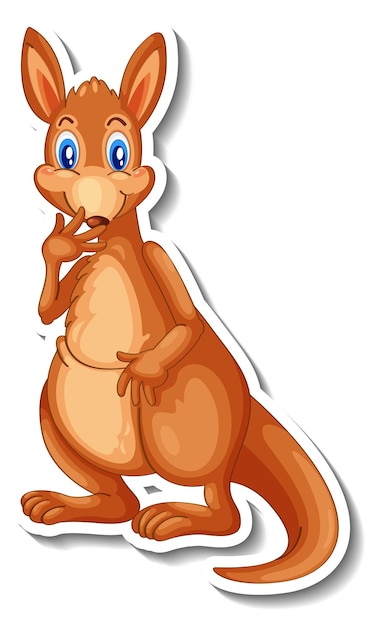 Сторінка
45
Робота в зошиті
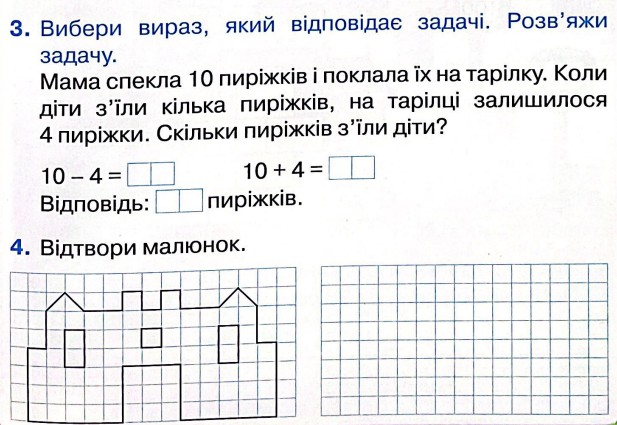 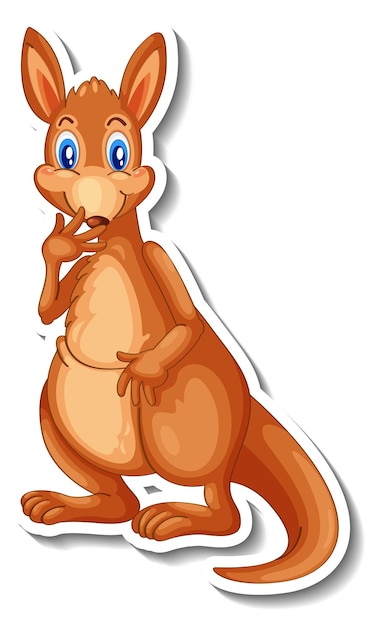 Сторінка
45
Робота в зошиті
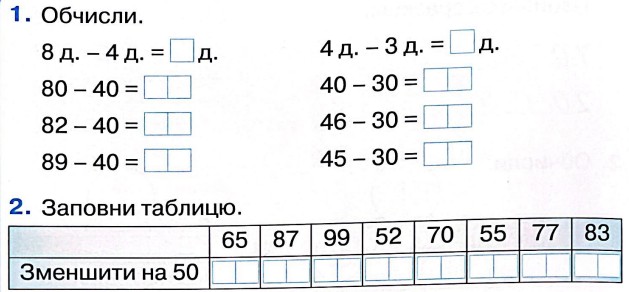 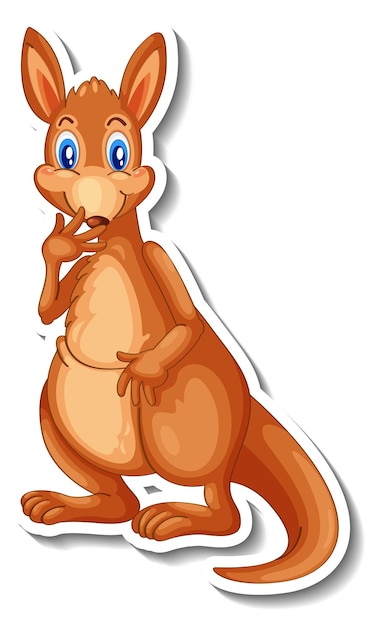 Сторінка
46
Робота в зошиті
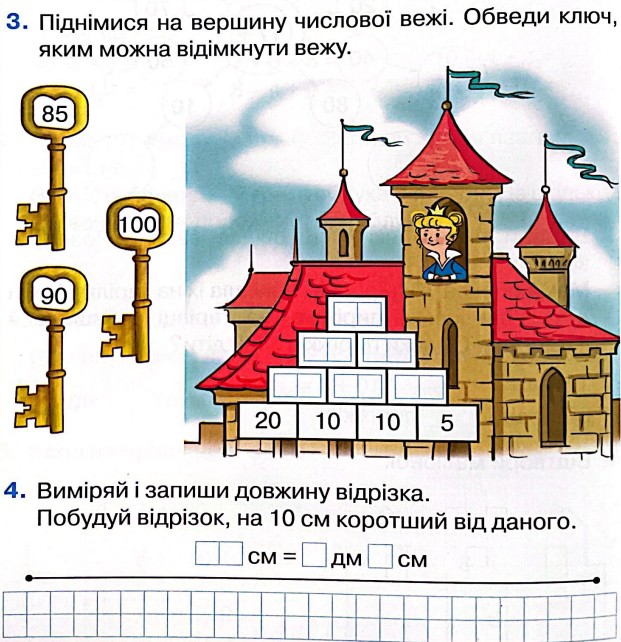 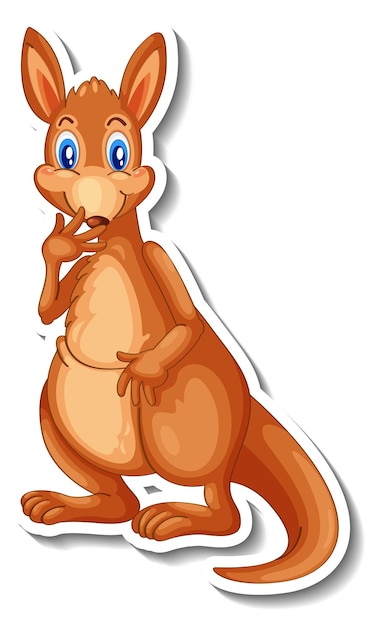 Сторінка
46
Online завдання
Відскануй QR-код або натисни жовтий круг!
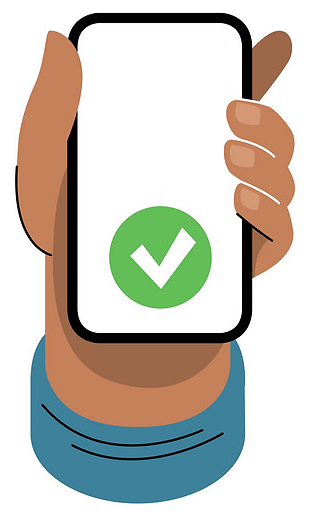 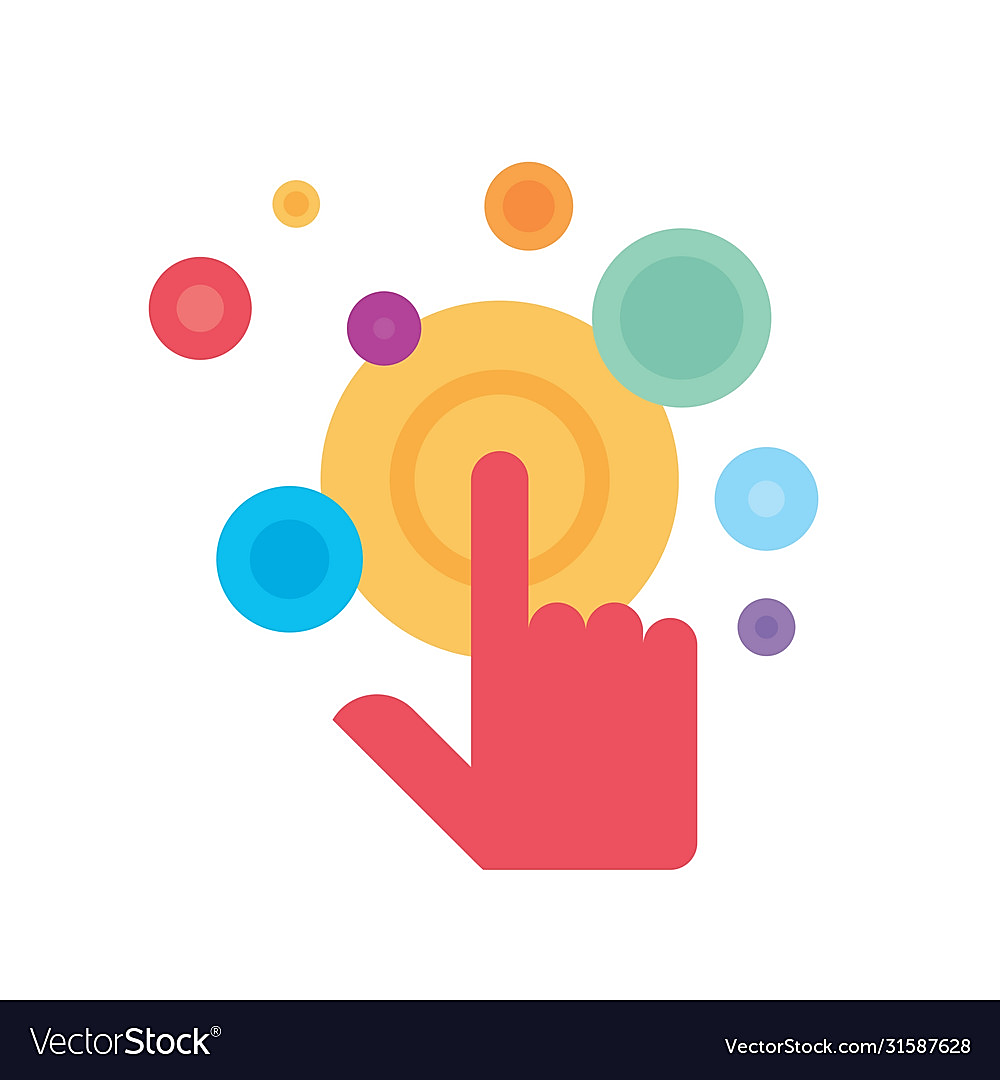 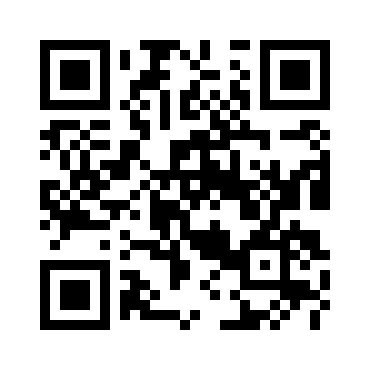 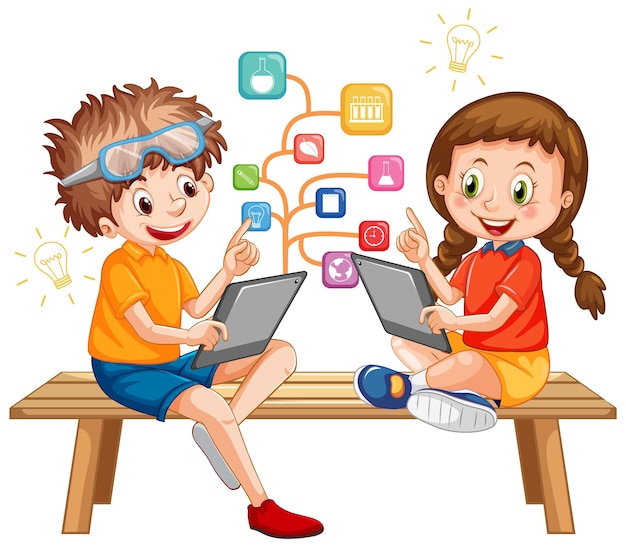 Рефлексія. Вправа «Плюс – мінус – цікаво»
_
+
?
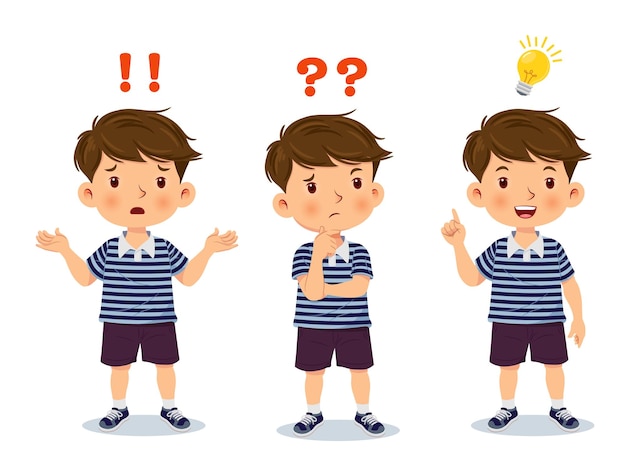 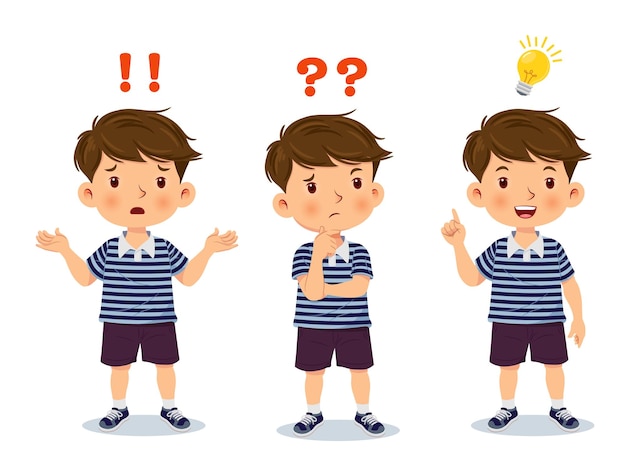 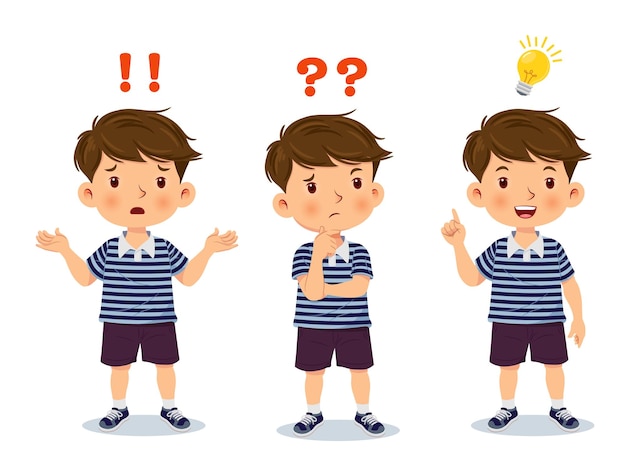 Що сподобалось на уроці? Що здалося цікавим та корисним?
Що не сподобалось? Що здалося важким, незрозумілим та нудним?
Про які факти дізналися на уроці? Чого б ще хотіли дізнатися?